PÜNKÖSD:
MILYEN VOLT AZ ELSŐ GYÜLEKEZET?
Kedves Szülők!
Kérjük, hogy segítsenek a gyermeküknek a hittanóra tananyagának az elsajátításában!
A digitális hittanórán szükség
lesz az alábbiakra:
üres lap vagy füzet, 
íróeszköz,
internetkapcsolat,
zenehallgatáshoz hangszóró vagy fejhallgató.

Kérem, hogy indítsák el a diavetítést! 
Az animációkat csak így tudják látni!
DIGITÁLIS
HITTANÓRA
Javaslat: A PPT fájlok megjelenítéséhez használják a WPS Office ingyenes verzióját (Letölthető innen: WPS Office letöltések ). Az alkalmazás elérhető Windows-os és Android-os platformokra is!
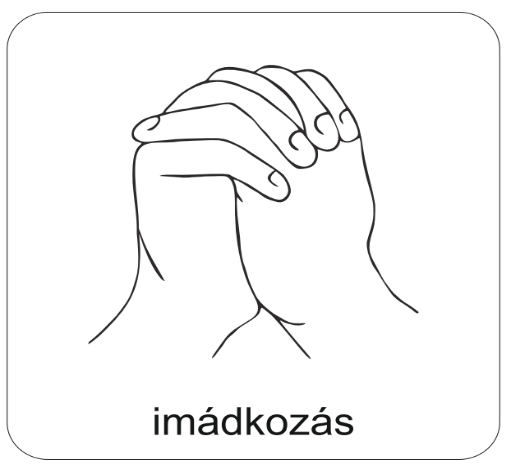 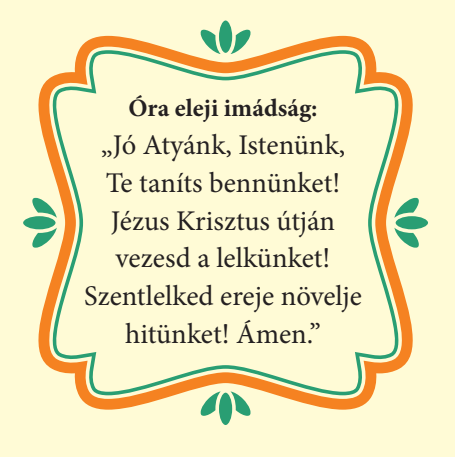 Áldás, békesség! 

Kezdd a digitális hittanórát
az óra eleji imádsággal!
Figyeld meg 
a következő dián, hogy mi minden mozog!
felhő
szélerőmű
A szél bodorítja a felhőket.
hullám
A szél forgatja az erőmű kerekét.
A szél fodrozza a hullámokat.
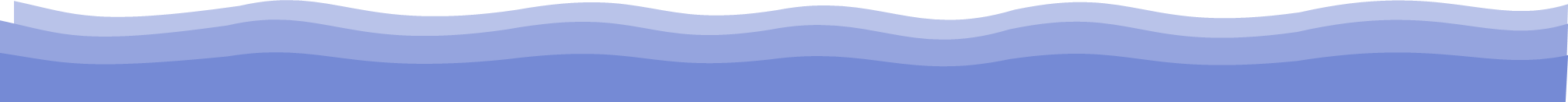 De ki mozgatja meg az emberek lelkét?
Erről szól a mai történet!
JÉZUS FELTÁMADÁSA UTÁN
50 NAPPAL
Mi történt? 
Kattints ide, és nézd meg!
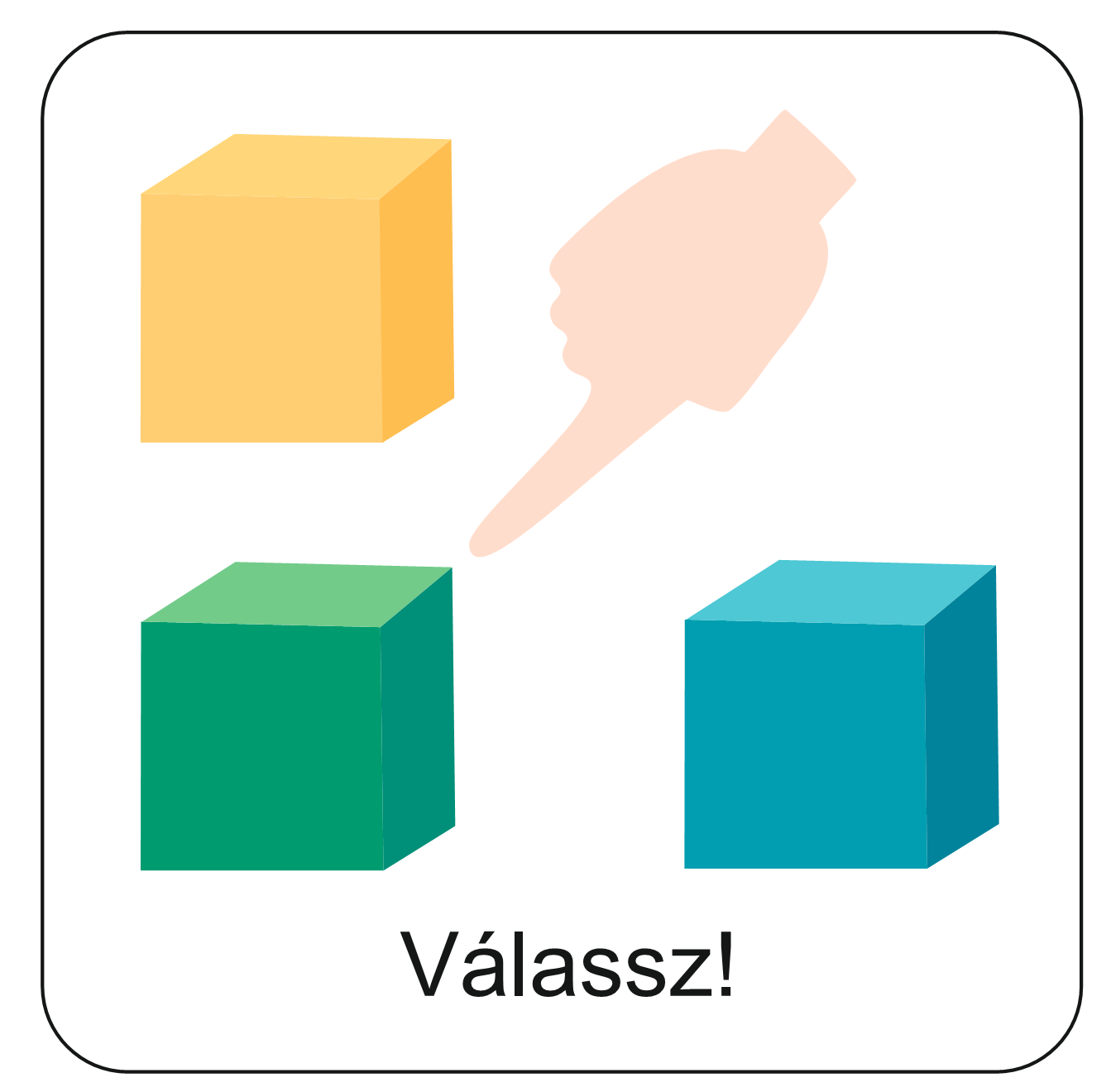 A tanítványok szomorúak voltak, hogy Jézus már nincs velük. 
De eszükbe jutott, hogy mit ígért nekik mennybemenetele előtt. 
Mit ígért? Kattints a helyes válaszra!
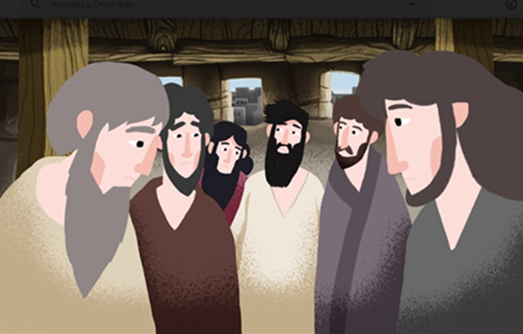 Prófétákat fog küldeni maga helyett.
Sajnos nem találtad el!
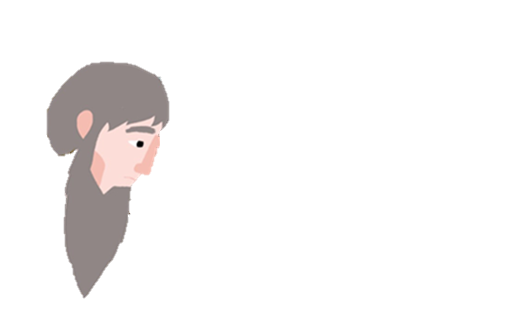 Eljön Jézus helyett a Szentlélek.
Ez a helyes válasz!
Angyalokat küld majd maga helyett.
Sajnos nem találtad el!
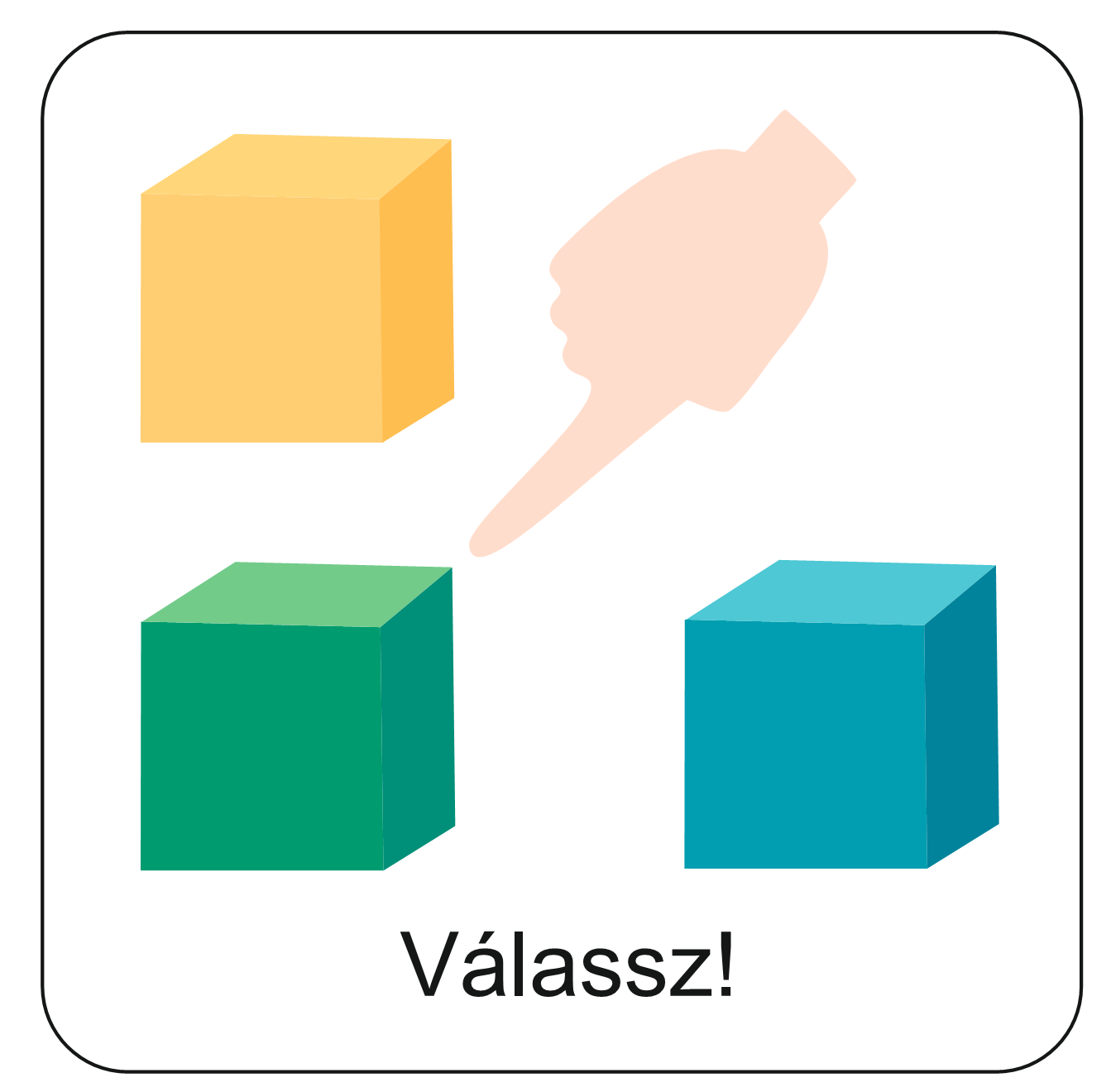 Milyen csodálatos esemény történt az aratás ünnepén, 
amikor Jeruzsálemben voltak a tanítványok? 
Kattints a helyes válaszokra! Több jó válasz van.
Pünkösdkor megteltek 
a tanítványok Szentlélekkel.
Ez a válasz is helyes!
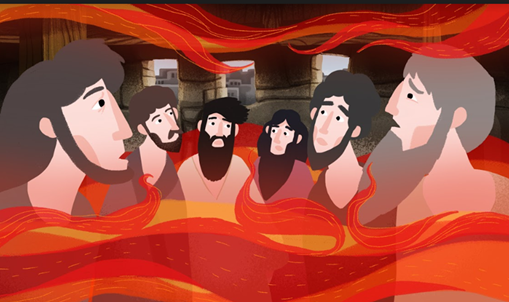 Szélrohamhoz hasonló zúgás támadt az égből.
Ez a válasz is helyes!
Lángnyelvek jelentek meg.
Ez a válasz is helyes!
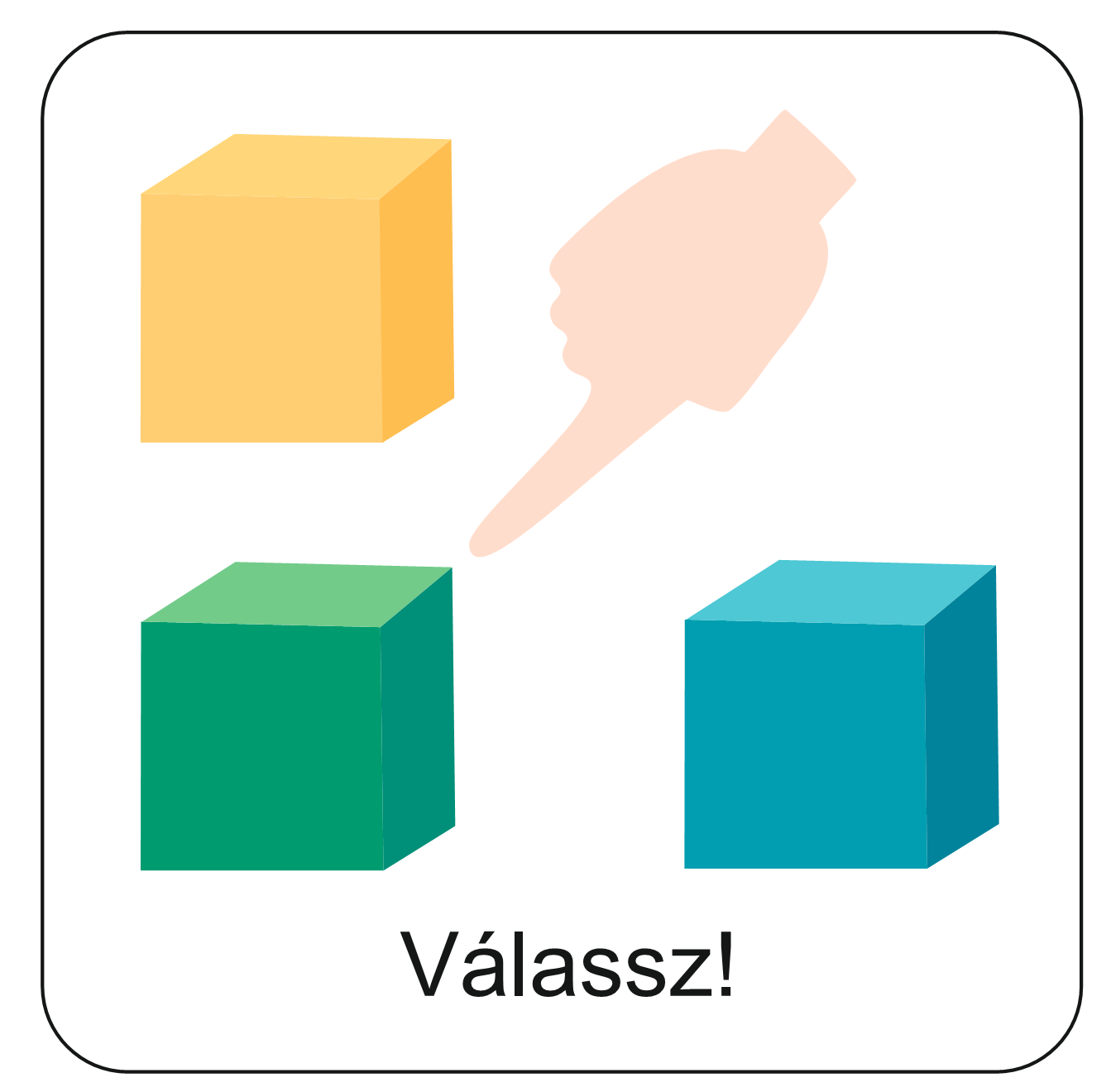 Mi történt miután Péter Jézusról tanította az embereket?
Kattints a helyes válaszra!
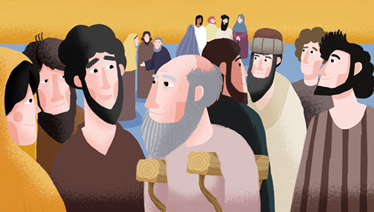 Ez a helyes válasz!
Megértették, 
hogy Jézus őket is szereti, 
értük is meghalt és feltámadt.
Nem foglalkoztak azzal, 
amit Péter mondott.
Sajnos nem találtad el!
Nem hitték el, 
amit Péter mondott.
Sajnos nem találtad el!
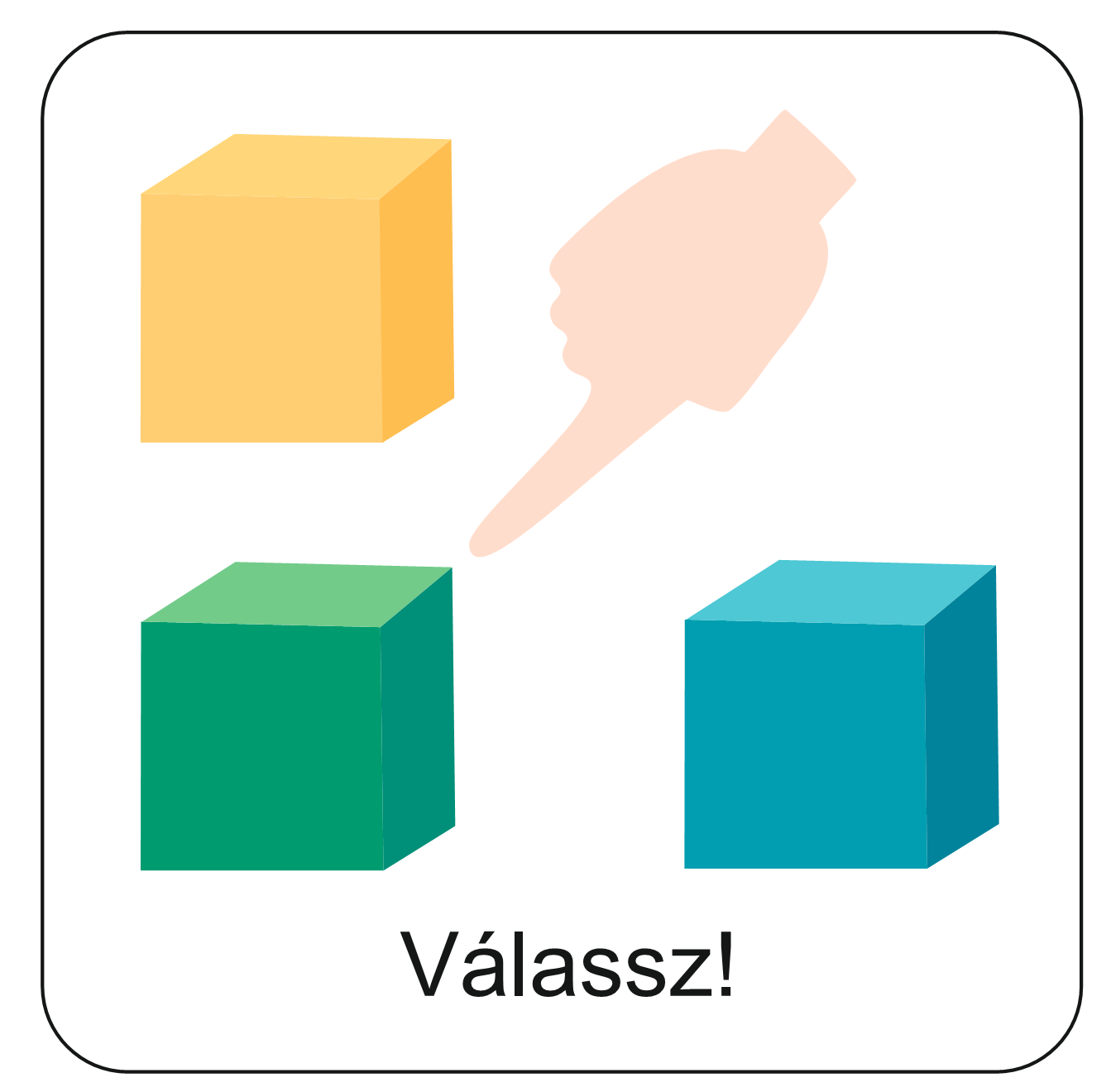 Mit tettek az emberek, miután a szívükbe fogadták Jézust, 
és megkeresztelkedtek?
Kattints a helyes válaszokra! Több helyes válasz van!
Minden nap 
együtt voltak a templomban. 
Együtt imádkoztak, együtt ettek.
Ez a válasz is helyes!
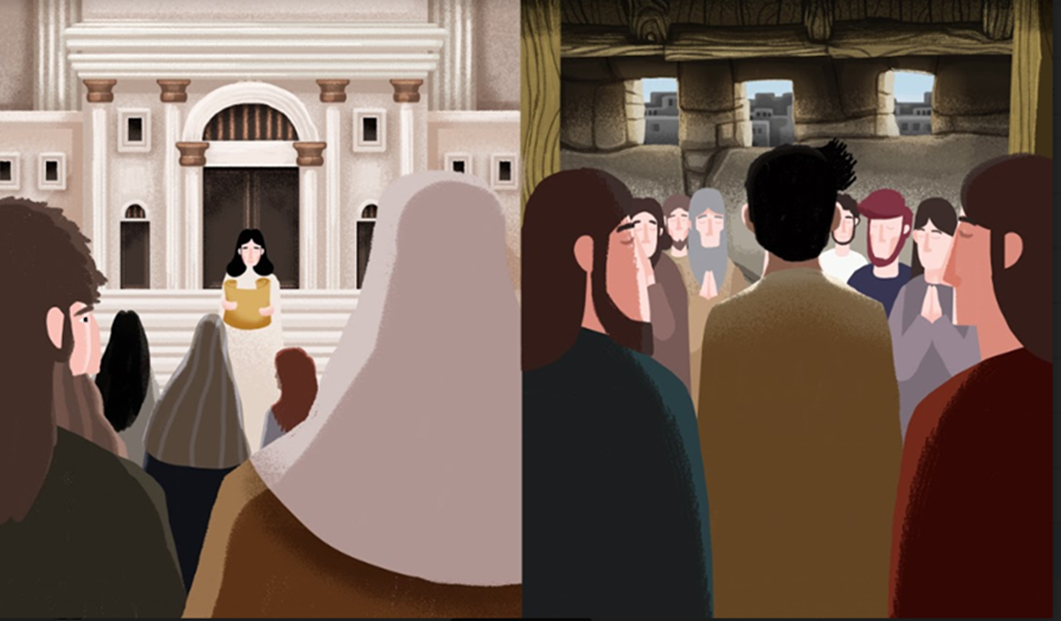 Együtt segítettek azoknak, 
akiknek szüksége volt rá..
Ez a válasz is helyes!
Olyanok voltak együtt, 
mint egy nagy család..
Ez a válasz is helyes!
JEGYEZD MEG!
A
Tudod-e?


Egyházunkat
Magyarországi Református Egyháznak 
hívják.
JEGYEZD MEG!
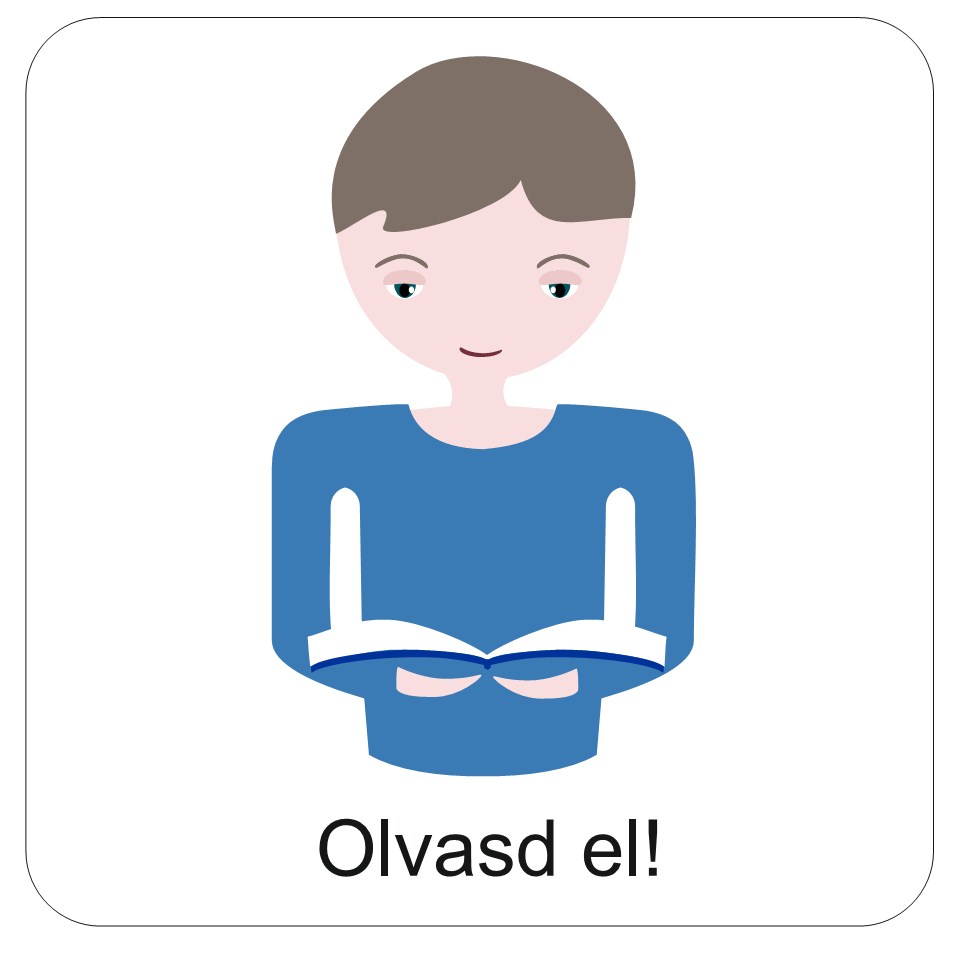 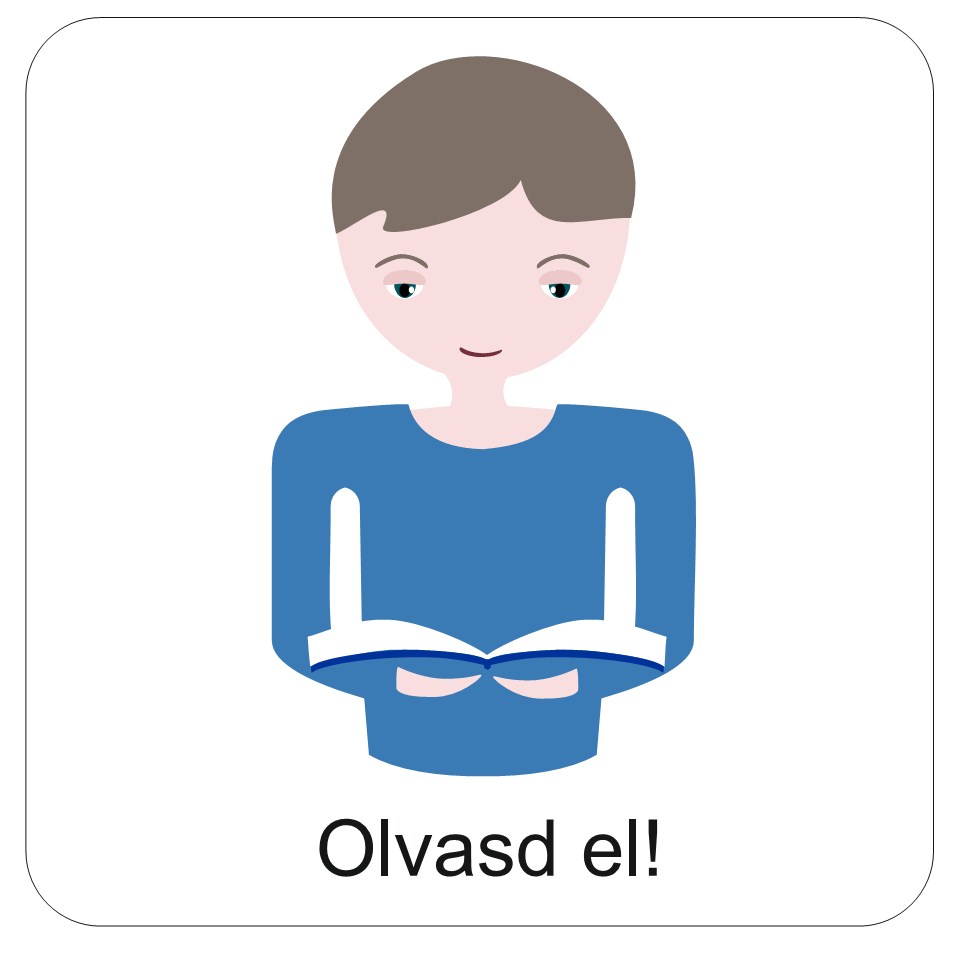 „Mindazok pedig, 
akik hittek,
együtt
 voltak…”

Apostolok cselekedetei 2,44
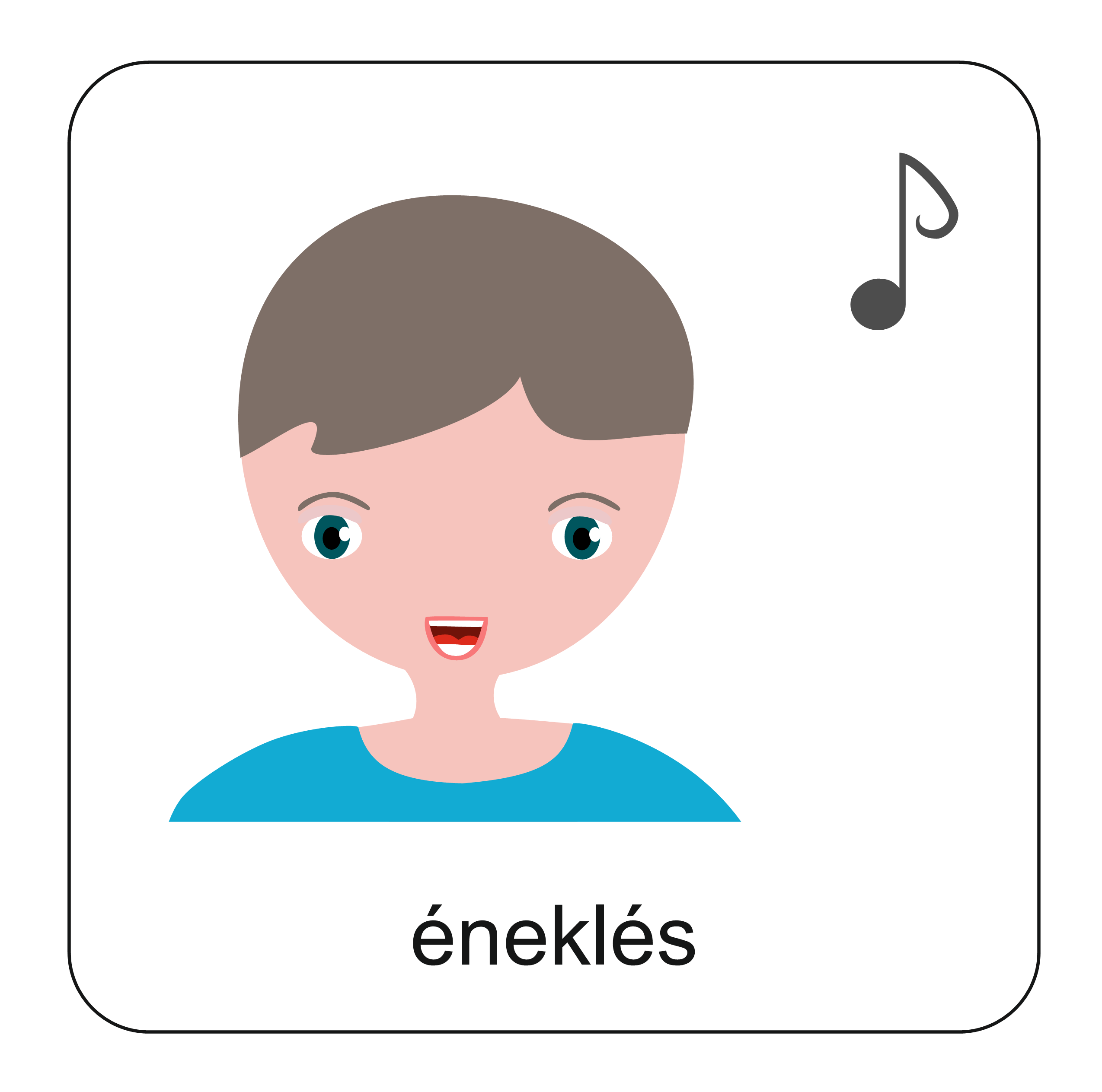 Kattints a hangszóróra és 
hallgasd meg az éneket!
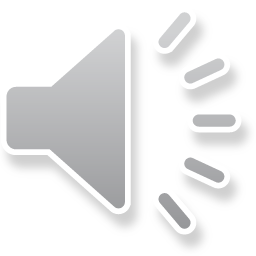 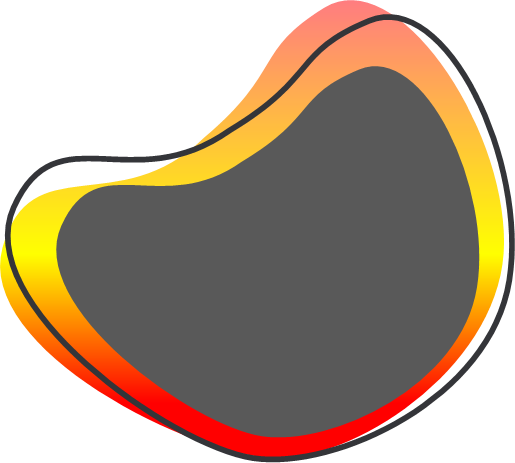 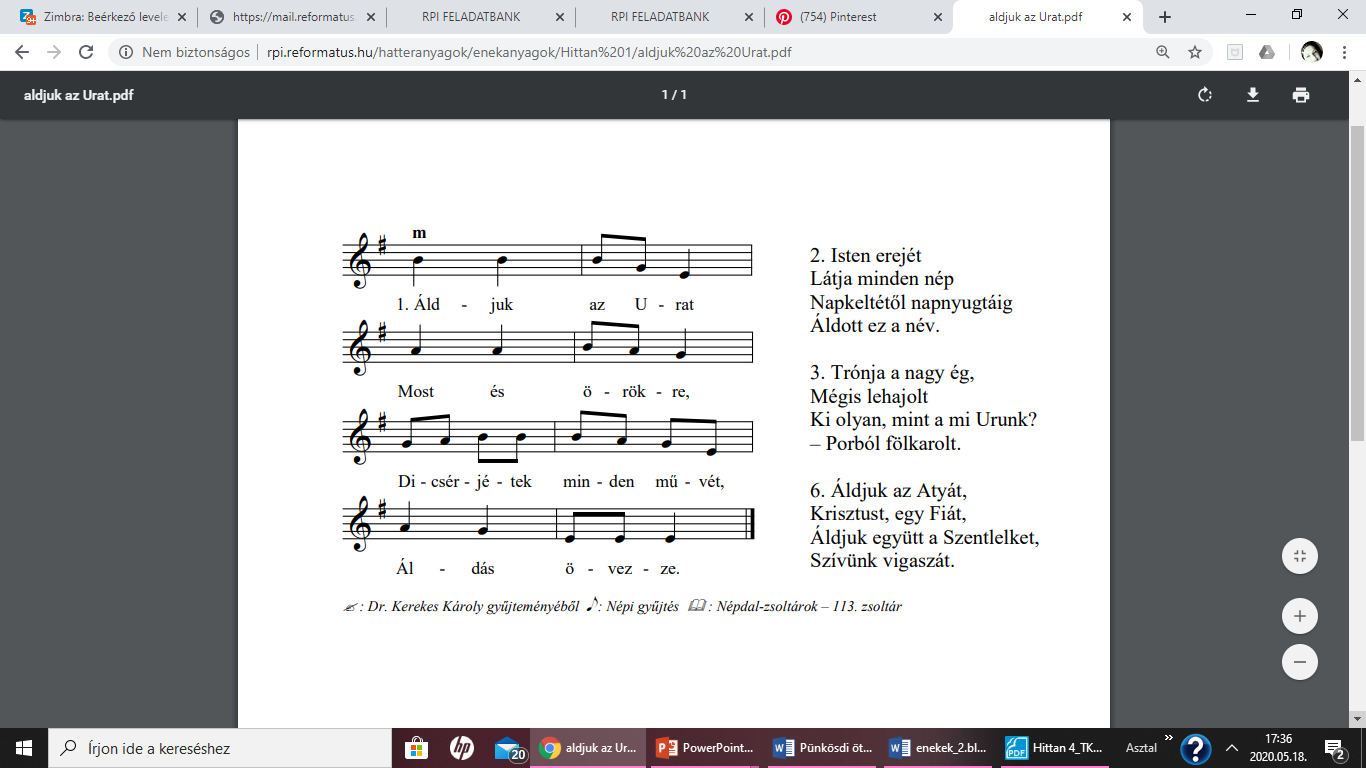 Hogyan nevezi az ének a Szentlelket?
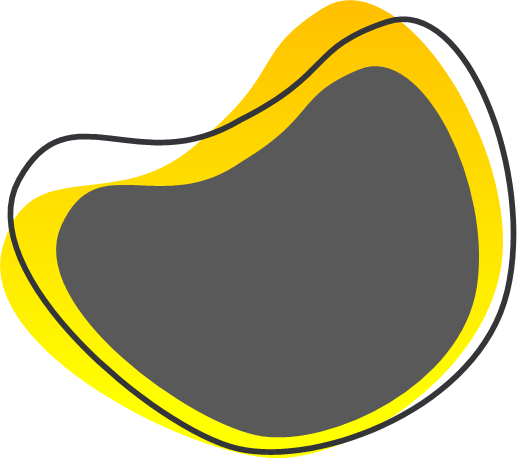 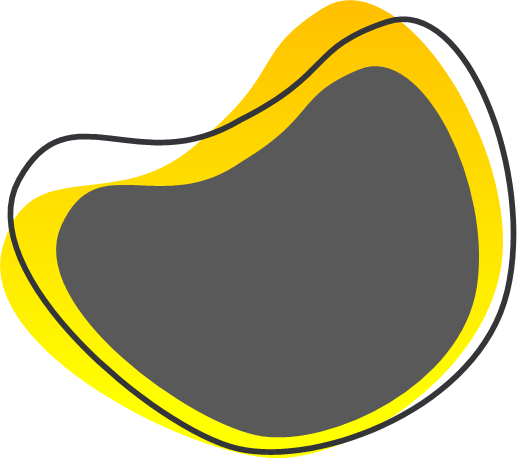 Kattints ide 
a válaszért!
Az utolsó versszak
szívünk vigaszának nevezi a 
Szentlelket.
Szerinted 
a Te 
lelkedet 
hogyan tudja megmozgatni 
a Szentlélek?
Írd le a választ 
egy lapra, 
és küldd el
a Hittanoktatódnak!
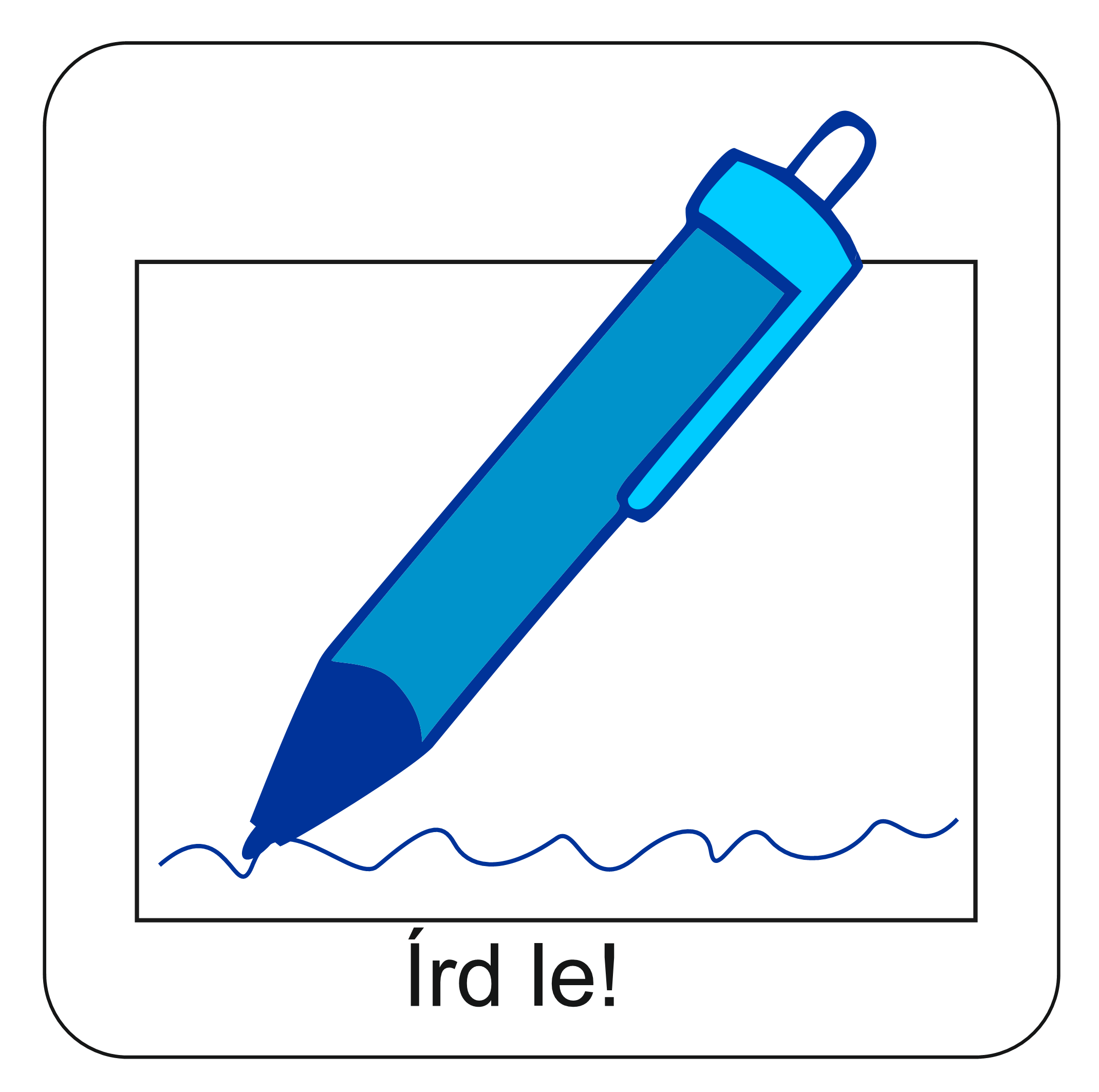 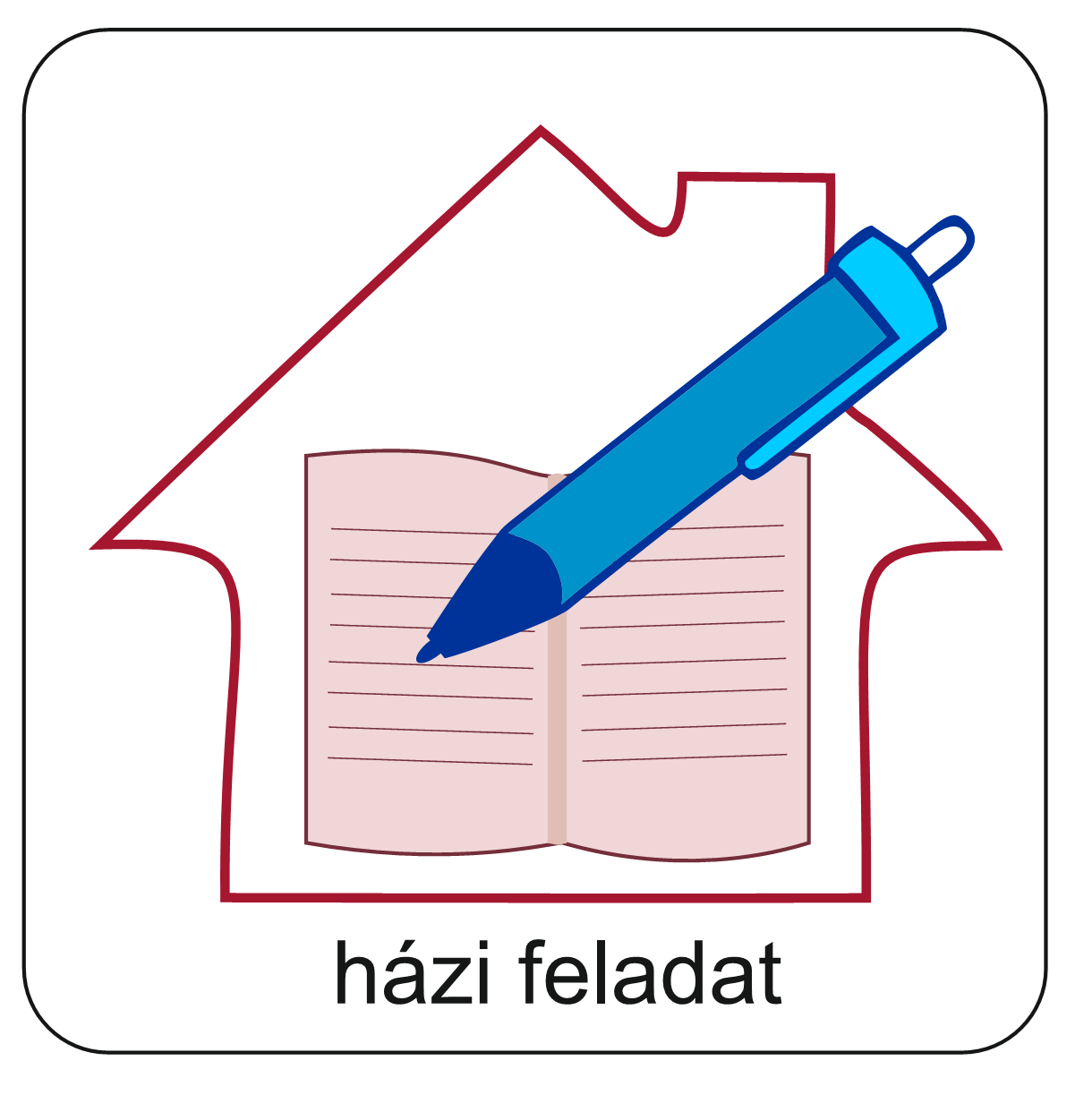 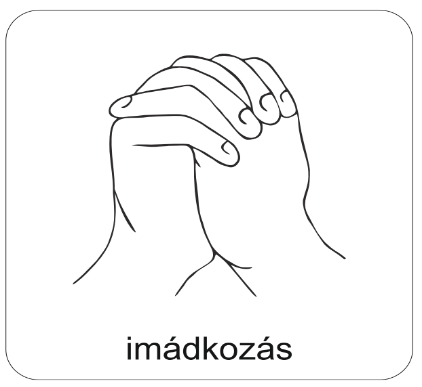 A digitális hittanóra végén így imádkozz!
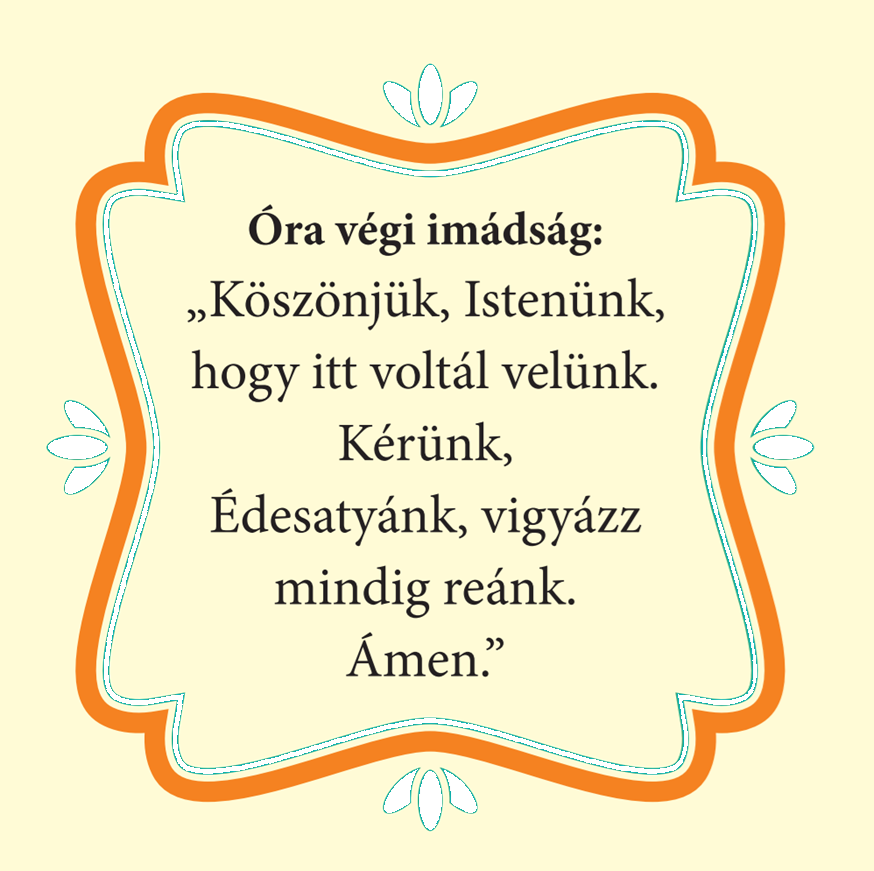 Kedves Hittanos! 
Várunk a következő digitális hittanórára!
Kedves Szülők!
Köszönjük a segítségüket!
Isten áldását kívánjuk ezzel az Igével!
Áldás, békesség!
„Jóságod és szereteted kísér életem minden napján.” (Zsoltárok 23,4)